ラマン分光装置の構築～文化財および生物医学への応用～
安井研究室 B4　増岡　孝
はじめに
本研究では文化財(浮世絵)と生物学、医学分野を計測の対象としている。
従来の計測法
赤外吸収分光法・・・
　試料に赤外光を照射し、得られる吸収スペクトルから、物質の分子情報や結合状態を知る方法
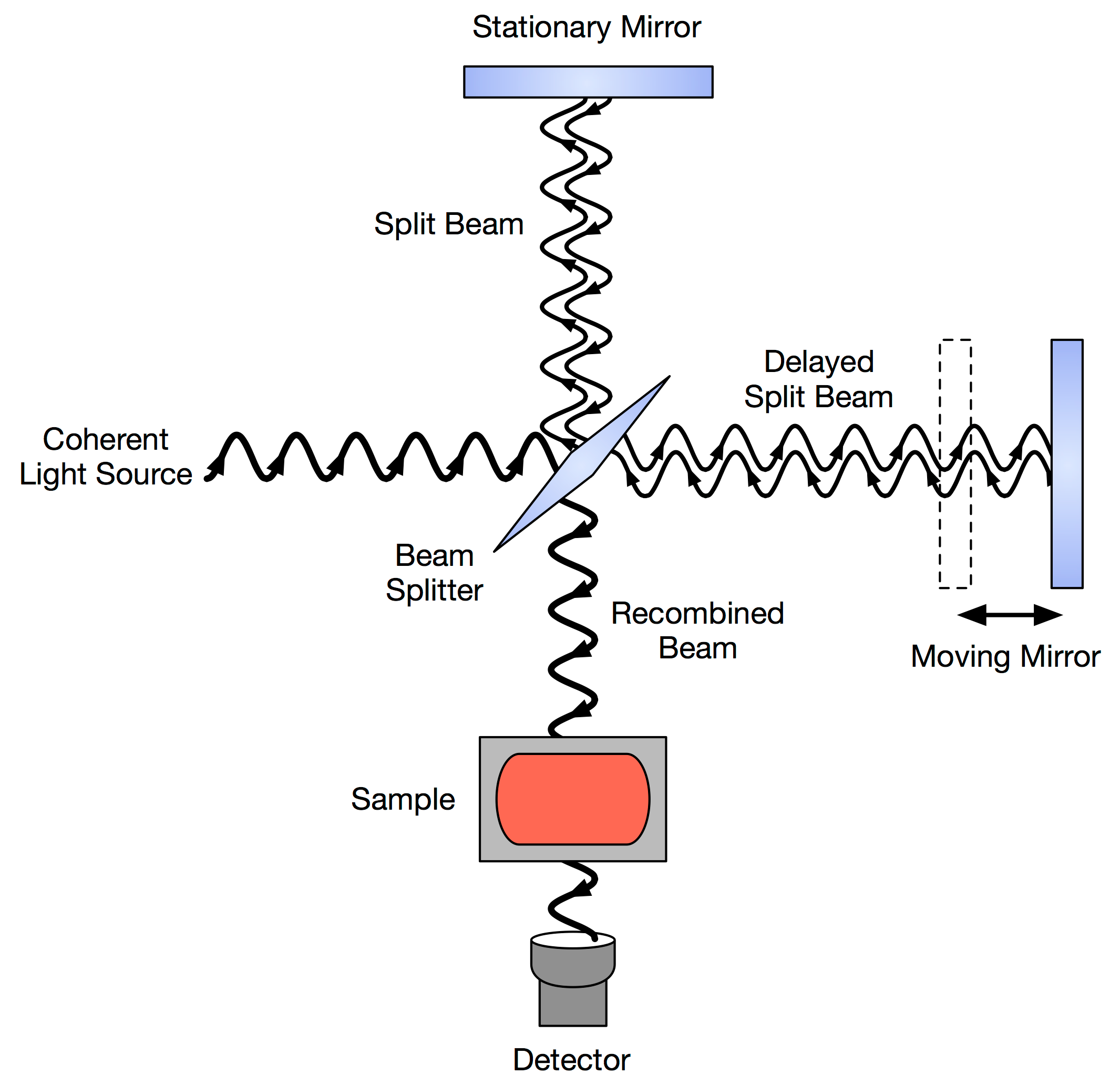 赤外分光法では水に対する
吸収が強く生物医学の計測に適さない
Ref)https://en.wikipedia.org/wiki/Fourier_transform_infrared_spectroscopy
従来の計測法
蛍光顕微鏡・・・
	　試料の見たい分子に対して染色を行い	顕微鏡で観察する。
分子の選択性は非常に高い
分子に対して侵襲的
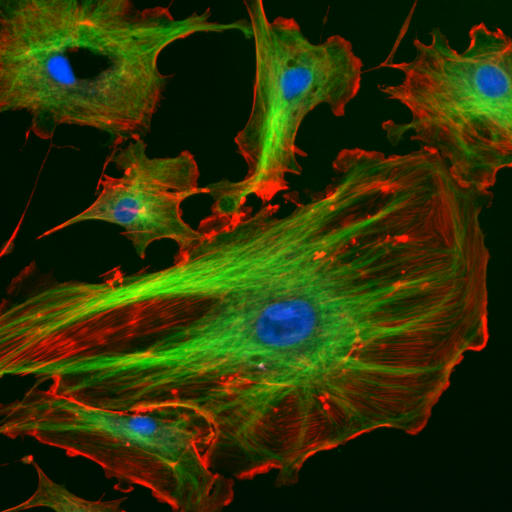 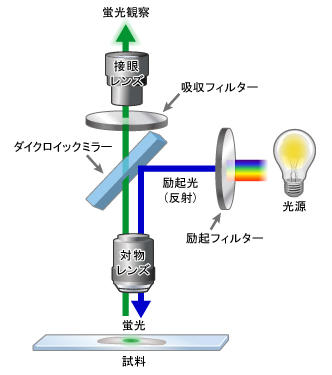 非侵襲、無染色な分子分析であるラマン散乱分光法を用いる
Ref)https://ja.wikipedia.org/wiki/%E8%9B%8D%E5%85%89%E9%A1%95%E5%BE%AE%E9%8F%A1#/media/File:FluorescentCells.jpg
Ref)http://www.aandt.co.jp/jpn/tree/vol_8.htm
ラマン散乱分光法とは
試料にレーザーを照射し、散乱光から物質の種類や状態を調べる分光法
文化財保護
生体・医学
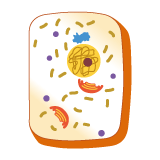 特徴
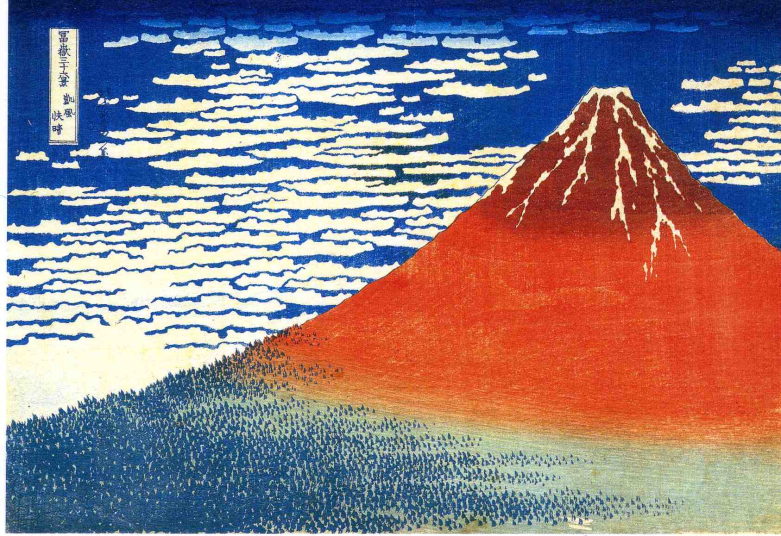 非侵襲
無染色
高空間分解能
非染色　→　無染色に変更
Ref)http://www.bestweb-link.net/PD-Museum-of-Art/ukiyoe/ukiyoe/fugaku36/No.027.jpg
ラマン散乱分光の原理
ラマン散乱
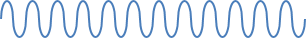 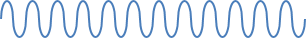 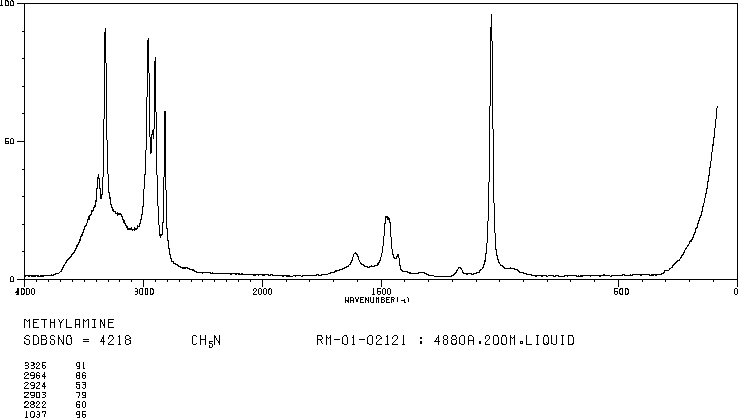 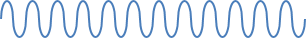 レイリー散乱
Ref)http://sdbs.db.aist.go.jp (National Institute of Advanced Industrial Science and Technology, 2015/07)
本研究の目的
ラマン散乱分光システムを構築する

ラマン散乱分光法の文化財や医学・生物学応用に着目しラマン散乱分光法の有用性を検討する
[Speaker Notes: 試料として色材9　接着剤など3種と生物コラーゲンパウダー]
実験装置
偏光子
LL
レーザー
分光器
試料
F=30
NA=0.25
NA=0.1
F=100
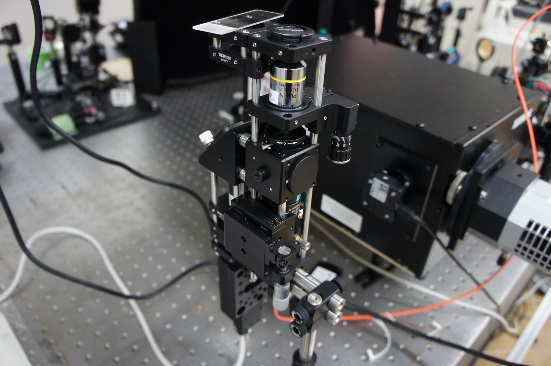 F=100
YAGレーザー(532 nm)
分光器（SP2300,Roper）：F値=3.9
２次元検出器：iDus, Andor
空間分解能
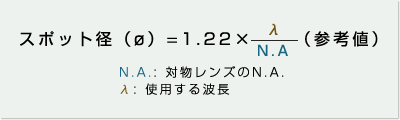 [Speaker Notes: （スポット径）＝（波長）*（焦点距離）/（π*レンズ入射前のレーザ径）（ガウス）]
実験結果(色材)
青色
黄色
1531cm-1
1337cm-1
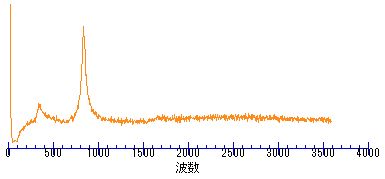 836cm-1
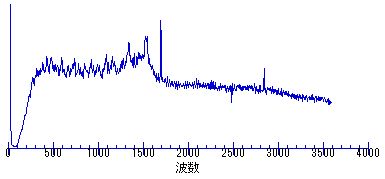 緑色
緑色
1344cm-1
1540cm-1
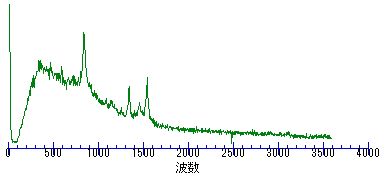 840cm-1
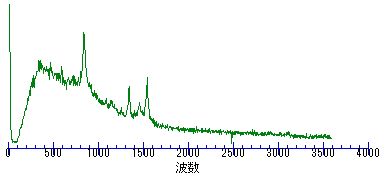 実験結果(色材)
計測結果
黄色
朱色
829cm-1
836cm-1
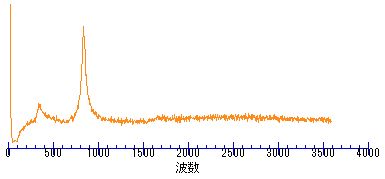 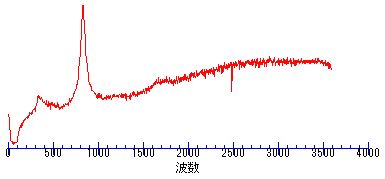 データベース
クロムイエロー(オレンジ)
クロムイエロー(Deep)
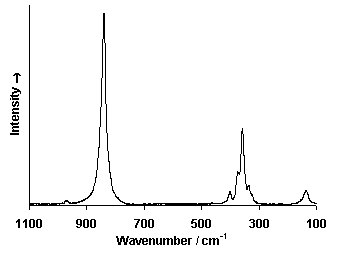 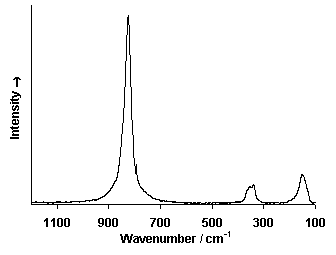 PbO・PbCrO4
838cm-1
828cm-1
PbCrO4
Ref)www.chem.ucl.ac.uk/
resources/raman/
実験結果(色材：白2種類)
計測結果
388cm-1
1516cm-1
137cm-1
1086cm-1
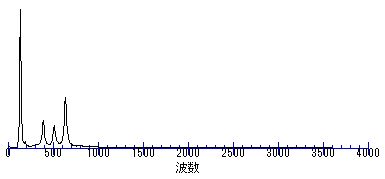 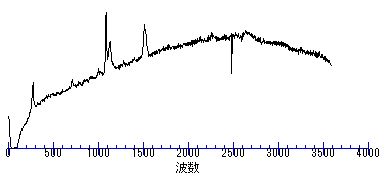 633cm-1
510cm-1
273cm-1
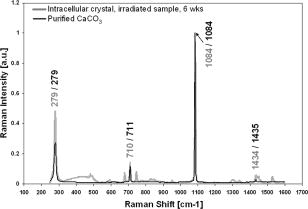 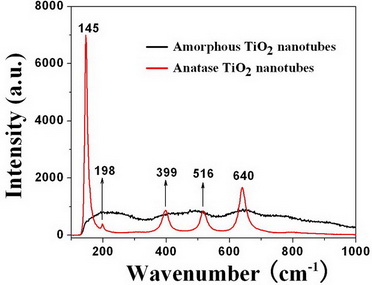 データベース
炭酸カルシウム
酸化チタン
Ref)http://www.nanofm.mse.gatech.edu/images/research%20images/TiO2%20Raman%20Spectra.jpg
Ref)http://biomedicaloptics.spiedigitallibrary.org/data/Journals/BIOMEDO/20341/015602jbo2.jpg
NA(開口数)
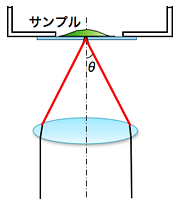 Ref)http://bioimaging.jp/learn/009/
実験結果(色材、接着剤)
ボンド(糊)
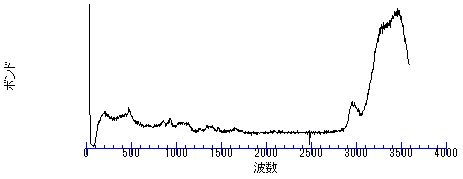 ニカワ
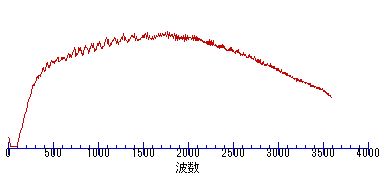 ベンガラ(茶色)
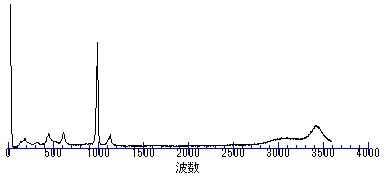 ミョウバン
986cm-1
[Speaker Notes: ミョウバン（明礬、英: Alum）とは、1価の陽イオンの硫酸塩 MI2(SO4) と3価の金属イオンの硫酸塩 MIII2(SO4)3 の複塩の総称である。ミョウバンとニカワで礬砂（どうさ）と呼ばれるものとして使う　墨や塗料の滲み防止]
ニカワ、ベンガラ
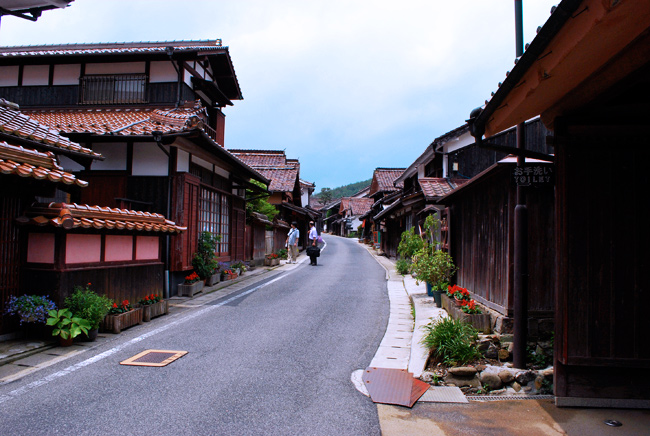 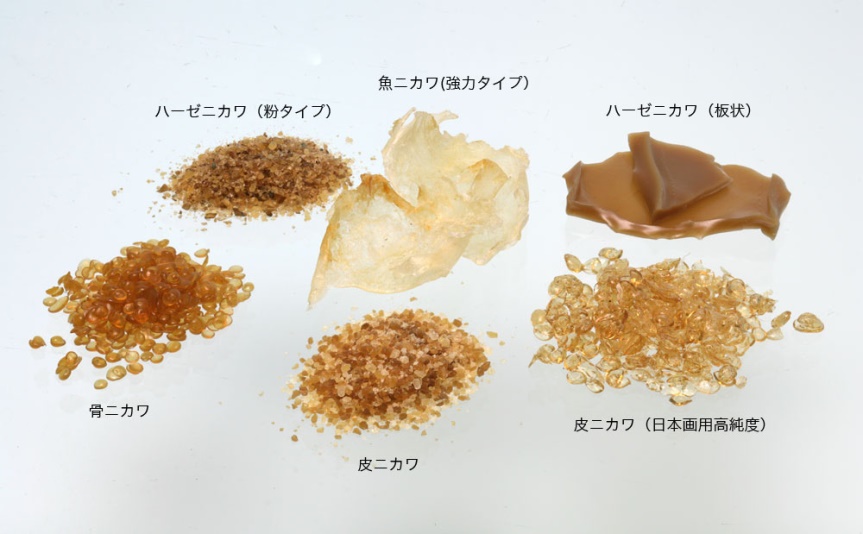 首里城などの塗装に使われている赤茶色顔料。主成分は酸化鉄
膠（にかわ）は、動物の皮革や骨髄から採られる強力な糊
日本画のバインダーとして使用
Ref)http://goodtown.org/blog/wp-content/uploads/2010/06/001.jpg
Ref)http://www.sasakivn.com/werkstatt/report/leimfoto.jpg
実験結果（生体・医学）
試料：コラーゲン(パウダー)
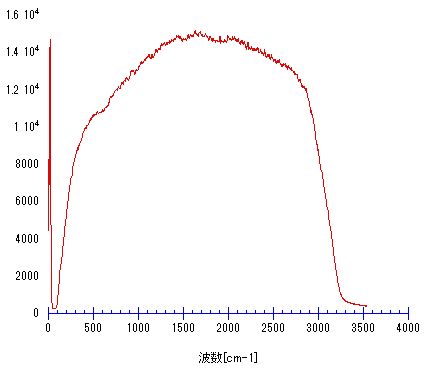 自家蛍光による影響により
スペクトルのピークは計測されなかった。
まとめと考察
ラマン散乱分光装置の構築を行い、浮世絵の色材及び生体医学の分野からコラーゲンの計測を行った。
計測されたスペクトルデータから混合された色材や未知の色材の同定を行うことが出来た。

しかし、自家蛍光の影響があることが明らかとなった。
　→　今後は自家蛍光の影響を受けないラマン分光法（CARS分光法）の構築を行い、比較検討する